CONFERENCE ON RETROVIRUSESAND OPPORTUNISTIC INFECTIONS(CROI 2021)
VIRTUAL| 6-10 MARCH 2021

Faculty
Pedro Cahn, Buenos-Aires, Argentina
Anton Pozniak, London, UK
François Raffi, Nantes, France
This presentation is made in complete editorial freedom 

Thanks to ViiV Healthcare for their institutional support
Disclosure
Pedro Cahn has received research support and/or honoraria for consulting and/or advisory boards from, Merck & Co., Inc. ; ViiV Healthcare, Janssen
Anton Pozniak has received research support and/or honoraria for consulting and/or advisory boards from ; Gilead Sciences Medical Affairs ; Merck & Co., Inc. ; ViiV Healthcare, Janssen, Theratechnologies
François Raffi has received research support and/or honoraria for consulting and/or advisory boards from ; Gilead Sciences Medical Affairs ; Merck & Co., Inc. ; ViiV Healthcare, Janssen, Theratechnologies
BIC/FTC/TAF
4y
1489
1490
DTG + 3TC
3y
GEMINI
Switch to DTG + 3TC
Impact of M184V
ARV 
strategies
DTG vs DRV/r 
(+ TDF/3TC vs ZD/3TC)
2nd line 
NADIA
Maintenance
4 days/7
QUATUOR
CAB LA + RPV LA
Q4W vs Q8W
ATLAS-2M
BIC/FTC/TAF as first line ART: results at 4 years (1)
2 randomised multicentric, double-blinded trials
1° endpoint
2° endpoint
2° endpoint
2° endpoint
W0
W48
W96
W144
W192
W240
Treatment-Naïve Adults
BIC/FTC/TAF qd
BIC/FTC/TAF
Open-label
N=314
Study 1489
HLA B*5701 negative
Negative for chronic HBV
eGFReCG > 50 mL/min
DTG/ABC/3TC placebo qd
1:1
DTG/ABC/3TC qd
N=315
BIC/FTC/TAF placebo qd
Key inclusion criteria for both: 
No known resistance to FTC, TAF, ABC or 3TC
HIV-1 RNA > 500 c/mL
BIC/FTC/TAF qd
BIC/FTC/TAF
Open-label
N=320
Study 1490
Chronic HBV or HCV infection allowed
eGFRCG > 30 mL/min
DTG + F/TAF placebo qd
1:1
DTG + F/TAF qd
N=325
BIC/FTC/TAF placebo qd
Workowski K, CROI 2021, Abs. 415
BIC/FTC/TAF as first line ART: results at 4 years (2)
pVL < 50 c/mL, ITT snapshot (missing = excluded)
BIC/FTC/TAF
DTG/ABC/3TC  BIC/FTC/TAF
DTG + FTC/TAF  BIC/FTC/TAF
Study 1489
Study 1490
%
100
99.6
%
100 -
100 -
99.7
98.9
99.6
99.2
99.0
100
99.3
99.2
80 -
80 -
60 -
60 -
40 -
40 -
20 -
20 -
0 -
0 -
I
0
I
24
I
48
I
72
I
96
I
120
I
144
I
168
I
192
I
24
I
48
I
72
I
96
I
120
I
144
I
168
I
192
0
Week
Week
314
254
305
241
295
212
280
281
270
261
254
237
320
265
302
258
294
225
284
276
273
270
251
243
Workowski K, CROI 2021, Abs. 415
BIC/FTC/TAF as first line ART: results at 4 years (3)
Changes in renal and bone parameters *
Median change (IQR) of eGFRCG* mL/min
% mean change (95 % CI) of bone mineral density
1489
2 -
2 -
Study 1489
Study 1490
Spine
Hip
10 -
10 -
1 -
1 -
5 -
5 -
0 -
0 -
0 -
0 -
-5 -
-5 -
-1 -
-1 -
-0.5
-0.8
-0.7
-0.8
- 5.2
-10 -
-10 -
-1.1
- 6.9
- 6.1
-1.1
- 7.4
-2 -
-0.9
-2 -
- 8.4
- 7.6
- 7.7
- 10.2
-1.4
-15 -
-15 -
I
W48
I
W96
I
W144
I
W192
I
W48
I
W96
I
W144
I
W192
-3 -
-3 -
BL
BL
-20 -
-20 -
-25 -
-25 -
304
284
267
263
178
300
278
261
246
176
I
W24
I
W48
I
W72
I
W96
I
W120
I
W144
I
W168
I
W192
I
W24
I
W48
I
W72
I
W96
I
W120
I
W144
I
W168
I
W192
BL
BL
* Analysis limited to patients initially randomised to BIC/FTC/TAF
Workowski K, CROI 2021, Abs. 415
BIC/FTC/TAF as first line ART: results at 4 years (4)
Median change in weight, kg (IQR) during double-blind phase
Median change of weight, kg (IQR) on BIC/FTC/TAF *
12 -
10 -
BIC/FTC/TAF
DTG/ABC/3TC  BIC/FTC/TAF
DTG + FTC/TAF  BIC/FTC/TAF
8 -
6 -
10 -
10 -
+ 4.6
Study 1489
Study 1490
Study 1489
Study 1490
+4.3
+ 3.4
+ 3.0
4 -
10 -
8 -
8 -
2 -
8 -
6 -
6 -
+ 5.0
0 -
6 -
+ 5.0
+ 4.1
+ 4.0
+ 4.4
4 -
4 -
+ 3.6
-2 -
+ 3.5
4 -
+ 2.9
I
W24
I
W48
I
W72
I
W96
I
W120
I
W144
I
W168
I
W192
BL
2 -
2 -
2 -
0 -
0 -
0 -
-2 -
-2 -
-2 -
I
W24
I
W48
I
W72
I
W96
I
W120
I
W144
I
W168
I
W192
I
W24
I
W48
I
W72
I
W96
I
W120
I
W144
I
W24
I
W48
I
W72
I
W96
I
W120
I
W144
BL
BL
BL
314
305
295
281
281
270
263
254
238
320
303
293
284
276
273
270
252
247
* Analysis limited to patients initially randomised to BIC/FTC/TAF
Workowski K, CROI 2021, Abs. 415
GEMINI-1 et 2 Studies: DTG + 3TC 2DR versus DTG + TDF/FTC as first line ART – Results at W144 (1)
International, randomised double-blind randomised trials
Inclusion criteria
Adults HIV+, ARV naïve
Plasma HIV RNA between 1000 and 500,000 c/mL, no resistance mutation
Non HBV infection, no need for HCV treatment
Double-blind Phase
Open-labelPhase
Continuation Phase
Randomisation 1:1ART-naive adults VL 1000 – 500,000 c/mL
DTG + 3TC (N = 716)
DTG + 3TC
DTG + TDF/FTC(N = 717)
Day 1
W48
W96
W144
Primary endpoint
% HIV-1 RNA < 50 c/mL at W48 by ITT (snapshot) analysis, missing = failure, with non-inferiority margin of - 10 % for each trial)
 Non-inferiority achieved at W48 (Cahn P. Lancet 2019;393:143-55)
Orkin C. CROI 2021, Abs. 414
GEMINI-1 et 2 Studies: DTG + 3TC 2DR versus DTG + TDF/FTC as first line ART – Results at W144 (2)
DTG + 3TC is non-inferior to DTG + TDF/FTC at Week 144
DTG + 3TC
DTG + TDF/FTC
281/356
296/358
DTG + 3TC
DTG + TDF/FTC
GEMINI-1
-9.4
-3.6
2.1
303/360
303/359
GEMINI-2
-5.3
0.0
5.3
584/716
Pooled
599/717
-5.8
-1.8
2.1
8
6
-10
0
2
4
10
-2
-6
-8
-4
Adjusted difference in proportion (95% CI)
HIV-1 RNA < 50 c/mL, %
Through W144, 12 participants in the DTG + 3TC group and 9 in the DTG + TDF/FTC group met protocol-defined CVW criteria; there were no treatment-emergent INSTI or NRTI resistance mutations
1 non-CVW participant with reported intermittent non-adherence in the DTG + 3TC group developed M184Vat W132 (pVL 61 ,927 c/mL) and R263R/K at W144 (pVL 135 c/mL), conferring a 1.8-fold change in susceptibility to DTG
Orkin C. CROI 2021, Abs. 414
GEMINI-1 et 2 Studies: DTG + 3TC 2DR versus DTG + TDF/FTC as first line ART – Results at W144 (3)
HIV-1 RNA <50 c/mL Comparable Across Baseline Disease Subgroups at W144
DTG + 3TC
DTG + TDF/FTC
DTG + TDF/FTC
DTG + 3TC
-1.8
Overall
> 100 000
- 1.5
Baseline HIV-1RNA, c/mL
< 100 000
-2.1
> 200
- 1.1
Baseline CDA+ cell count, cells/mm3
< 200
- 9.7
A
- 6.3
HIV subtype
B
- 1.1
Other
-3.4
-1.7
Positive
- 5.8
Hepatitis Cvirus serostatus
Negative
30
-30
-20
-10
0
10
20
Participants with HIV-RNA < 50 c/mL, %
Orkin C. CROI 2021, Abs. 414
Difference in proportion, % (95% CI)
NADIA Study: DTG vs DRV/r + TDF + 3TC vs ZDV + 3TC as 2nd line ART (1)
Eligible patients:
On TDF + 3TC/FTC + NNRTI regimen for ≥ 6 m with treatment failure defined as:
VL ≥ 1 000 copies/mL at screening AND
EITHER: VL ≥ 1 000 copies/mL on test taken < 6 m (& ≥ 4 wks) prior to screening
OR: VL ≥ 1 000 copies/mL on confirmatory test taken ≥ 4 wks after screening
2 X 2 factorial randomisation
Randomisation 1
DTG
DRV/r (800mg/100mg od)
Randomisation 2
ZDV*+ 3TC
TDF+ 3TC
TDF+ 3TC
ZDV*+ 3TC
*TDF added to ZDV/3TC group if HBV coinfection
Follow up for 96 weeks
Primary outcome: Viral < 400 copies/mL at week 48
Paton N. CROI 2021, Abs. 94
NADIA Study: DTG vs DRV/r + TDF + 3TC vs ZDV + 3TC as 2nd line ART (2)
Paton N. CROI 2021, Abs. 94
NADIA Study: DTG vs DRV/r + TDF + 3TC vs ZDV + 3TC as 2nd line ART (3)
* ≥1 major DTG mutation: 4
(1) T66TA, G118R, E138K, G149GA, G163GR (high-level); (2) E138K, G140A, Q148R (high-level);(3) T66I, G118R, E138K, G149GA (high-level); (4) R263K, M50I (intermediate level).
≥1 major DRV mutation: 0
Paton N. CROI 2021, Abs. 94
NADIA Study: DTG vs DRV/r + TDF + 3TC vs ZDV + 3TC as 2nd line ART (4)
Subgroups
No./Total No.
Participants (%)VL < 400 copies/mL
Difference between groups (95% CI)
Points (%)
NRTI randomised group
108/118
107/115
DolutegravirDarunavir
91.5
93.0
-1.5 (-8.4 to 5.3)
Tenofovir
104/117
103/114
DolutegravirDarunavir
88.9
90.4
Zidovudine
-1.5 (-9.3 to 6.4)
Baseline viral load
90.5
92.2
153/169
154/167
DolutegravirDarunavir
< 100 000 copies/mL
-1.7 (-7.7 to 4.3)
59/66
56/62
DolutegravirDarunavir
89.4
90.3
≥ 100 000 copies/mL
-0.9 (-11.4 to 9.5)
Baseline CD4+ T-cell count
112/125
108/113
DolutegravirDarunavir
89.6
95.6
-6.0 (-12.5 to 0.6)
< 200 cells/µl
100/110
102/116
DolutegravirDarunavir
90.9
87.9
≥ 200 cells/µl
3.0 (-5.0 to 11.0)
Sex
91.6
88.5
87/95
77/87
DolutegravirDarunavir
Male
3.1 (-5.7 to 11.8)
125/140
133/142
DolutegravirDarunavir
89.3
93.7
Female
-4.4 (-10.9 to 2.1)
Number of predicted active NRTIs
92.4
93.7
85/92
75/80
DolutegravirDarunavir
0
-1.3 (-8.9 to 6.3)
90.7
95.1
107/118
116/122
DolutegravirDarunavir
1
-4.4 (-10.9 to 2.1)
12/17
15/23
70.6
65.2
DolutegravirDarunavir
≥ 2
5.4 (-23.7 to 34.5)
0
20
40
60
80
100
-20
-10
0
10
20
30
Paton N. CROI 2021, Abs. 94
%
Darunavir better
Dolutegravir better
NADIA Study: DTG vs DRV/r + TDF + 3TC vs ZDV + 3TC as 2nd line ART (5)
Participants (%)VL < 400 copies/mL
Subgroups
No./Total No.
Difference between groups (95% CI)
Points (%)
Presence of K65R/N at baseline
TenofovirZidovudine
102/113
93/112
90.3
K65R/N absent
83.0
7.2 (-1.6 to 16.1)
TenofovirZidovudine
109/116
106/111
94.0
K65R/N present
96.0
-2.0 (-7.3 to 4.3)
Presence of M184V/I at baseline
TenofovirZidovudine
23/28
24/33
82.1
M184V/I absent
9.4 (-11.4 to 30.2)
72.7
TenofovirZidovudine
188/201
175/190
94.0
M184V/I present
92.0
2.0 (-3.7 to 6.5)
Tenofovir resistance at baseline
TenofovirZidovudine
85/96
76/91
88.5
None or Low level
5.0 (-4.9 to 15.0)
83.5
TenofovirZidovudine
126/133
123/132
Intermediate orHigh level
94.7
93.2
1.5 (-4.2 to 7.3)
Zidovudine resistance at baseline
TenofovirZidovudine
171/187
162/181
1.9 (-4.1 to 7.9)
91.4
None or Low level
89.5
TenofovirZidovudine
39/41
37/42
95.1
Intermediate orHigh level
88.1
7.0 (-4.8 to 18.8)
0
20
40
60
80
100
-20
-10
0
10
20
30
Paton N. CROI 2021, Abs. 94
%
Zidovudine better
Tenofovir better
NADIA Study: DTG vs DRV/r + TDF + 3TC vs ZDV + 3TC as 2nd line ART (6)
Conclusions: for second-line ART, after virologic failure to a 2 NRTI + NNRTI, in Africa
DTG + TDF/3TC or ZDV/3TC is non-inferior to DRV/r + TDF/3TC or ZDV/3TC
DTG is not superior to DRV/r either for efficacy or tolerability
At 48W, rate of virologic suppression is very high when combined with TDF/3TC, even in the presence of baseline K65R/N and/or M184V/I mutation
TDF/3TC is non inferior to ZDV/3TC, suggesting that switching NRTI is not necessary in most cases, after virologic failure of a first line regimen including TDF/3TC-FTC
High frequency of emergence of INSTI mutations conferring high level resistance to DTG, in case of virologic failure (4/14) is worrisome and requires further data in the long term and real life
Paton N. CROI 2021, Abs. 94
ATLAS 2M at W96: study design
Q8W CAB LA 600mg + RPV LA 900mg
(N=522)
Phase 3b, randomized, multicenter, parallel-group, noninferiority, open-label study
Q4W CAB LA 400 mg + RPV LA 600 mg
(N=523)
Screening phase
Maintenance phase
Extension phase
Eligible participants:• ATLAS Phase 3 study
(CAB + RPV LA Q4W)N=391
• ATLAS Soc arm +
additional soc
participants
N=654
Oral CAB 
+ RPV
R1:1
Oral CAB 
+ RPV
W152
D1
D4 *
D48
D96
W100
Primary endpoint: % of participants with plasma HIV RNA >50 c/mL at Week 48 (Snapshot, ITT-E)
Secondary endpoints: % of participants with plasma HIV RNA >50 or <50 c/mL at Week 96 (Snapshot, ITT-E)
Other endpoints at W96: incidence of CVF (2consecutive plasma HIV RNA >200 c/mL ), incidence of viral resistance in participants with CVF, and safety and tolerability
Jaeger H, CROI 2021, Abs. 401
ATLAS-2M at Week 96: Virologic Snapshot Outcomes for ITT-E
ATLAS 2M à S96 : CAB LA + RPV LA IM Q2M
Proportion of participants (%)
Adjusted Treatment Difference at Week 96 (95% Cl)*Proportion of participants with plasma HIV-1 RNA >50 c/mL
%
Q8W
Q4W
100
Q8W CAB + RPV LA
(N=522)
91.0
90.2
80
Q4W CAB + RPV LA
(N=523)
1.0
4 % NI margin
- 0.6
2.5
60
-10
-8
-6
-4
-2
0
2
4
6
8
10
Difference (%)
40
Q8W
Q4W
Proportion of participants with plasma HIV-1 RNA <50 c/mL
20
8.6
6.9
2.1
1.1
0.8
4.3
- 2.8
0
-10 % NI margin
Virologic
Non-Response
(>50 c/mL)
Virologic Success
(<50 c/mL)
No Virologic
Data
-10
-8
-6
-4
-2
0
2
4
6
8
10
Difference (%)
Jaeger H, CROI 2021, Abs. 401
ATLAS-2M at Week 96: CVFs and safety
ATLAS 2M à S96 : CAB LA + RPV LA IM Q2M
Overall summary of CVFs through week 96
Adverse event profiles and injection site reactions
Jaeger H, CROI 2021, Abs. 401
QUATUOR - Study designrandomized, multicenter, national, open-label, non-inferiority study in adults  with HIV-1 virological suppression
Screening Phase
Long-term Follow-up
Controlled Phase
- VL < 50 c/mL for  ≥ 12 months
- No genotype resistance
- CD4 > 250 cells/mm3
- PI-, NNRTI- or INI- based regimen with a 2 NRTI backbone
4 D/ 7
N=621
4 D/ 7 
N=318
Randomization 1 :1
7 D/ 7    
 N=318
Stratified according to the third agent
W96
Final endpoint
W0
W48
Primary endpoint
OBJECTIVES
W48: non-inferiority of antiviral activity of 4D/7 versus 7D/7 (Landman R. IAS 2019  abstract WEAB0406LB)
W96: long term follow-up efficacy and tolerance of 4D/7
Landman R, CROI 2021, Abs. 419
ANRS 170 - QUATUOR STUDY - RESULTS
Randomised Period - W48
Long Term Period - D0 to W96 (N=621) on 4D/7
(VF defined as 2 consecutive VL ≥ 50 copies/mL)
VF was observed in 5.3% [1.9-8.6] with NNRTI, and 2.4% [0.6-4.1] with InSTI at W96
Landman R, CROI 2021, Abs. 419
QUATUOR - Virological failure and Tolerance: Week 96
Virological failure / New drug resistance mutations
Tolerance
No significant adverse events, biological changes or changes in the level of pro-inflammatory markers were observed with the 4/7-days strategy until W96, except a gain of +4 mL/min (IQR -2;+6) in eGFR, p<0.001 
Discontinuations for adverse event (N=3) and death (N=5 – 2 cancers, 1 domestic accident, 1 stroke, 1 myocardial infarction)
Landman R, CROI 2021, Abs. 419
Switch to DTG + 3TC: Impact of historical M184V
Prospective European study (France, Italy, Spain)
HIV RNA < 50 c/mL at DTG + 3TC switch, at least 1 historical resistance genotype available (RNA or DNA)
VF: 2 consecutive HIV RNA > 50 c/mL or 1 > 200 c/mL
Median follow-up: 22 months (IQR = 17 - 39)
Historical M184V detected in 6.9 % of patients (N=37) ; 78 % only plasma RNA, 19 only DNA, 3 % both
Median time between last M184V detection and DTG + 3TC switch: 11 years
%
30
M184V < 5 years before switch (N=10)
20 %
20
M184V > 5 years before switch (N=27)
Probability of virologic failure after DTG+3TC switch
M184V never detected (N=496)
10
5.0 %
4.4 %
0
Time after switch (months)
0
6
12
18
24
Santoro MM, CROI 2021, Abs. 429
MK-8507
R profile
Maturation
Inhibitor
GSK-254
New ARVs
LEN as salvage
CAPELLA
LEN
R profile
MK-8507 in vitro pathways to resistance: similar to DOR and distinct from RPV and EFV (1)
V106A was common with subtype B, while V106M was more prevalent with subtypes A and C
Other mutations observed: V106I, E138K, H221Y, P225H, F227C/L, M230L, L234I, P236L, Y318C/F
Diamond TL, CROI 2021, Abs. 129
MK-8507 in vitro pathways to resistance: similar to DOR and distinct from RPV and EFV (2)
Profil de résistance de MK-8507
Diamond TL, CROI 2021, Abs. 129
CAPELLA Study: LEN as salvage therapy in multiple experienced patients
Functional monotherapy(14 days)
Maintenance
Key eligibility criteria
• HIV-1 RNA >400 copies/mL
• Resistance to >agents from 3 of 4 main ARV classes
• <2 fully active agents
Oral LEN
SC LEN Q6M for 52 weeks
N=24
Failing regimen
OBR
Randomized cohort
(double blind)
NO
Placebo
Oral LEN
SC LEN Q6M for 52 weeks
Screening Period
Pre-randomization repeat HIV-1 RNA
• Decline of > 0.5 log10 copies/mL
(vs screening) or
• <400 copies/mL
Failing regimen
OBR
N=12
YES
Non randomized cohort
(open label)
Oral LEN
SC LEN Q6M for 52 weeks
N=36
OBR
OBR
Segal-Maurer S, CROI 2021, Abs. 127
CAPELLA Study: baseline characteristics
Randomized
Non randomized
Segal-Maurer S, CROI 2021, Abs. 127
CAPELLA Study: Antiviral Activity during Functional LEN Monotherapy
Primary Endpoint
% Achieving HIV-1 RNA Decline
>0.5 log10 copies/mL
Mean Change
in HIV-1 RNA by visit (95% Cl)
p < 0.0001
0.5 -
100 -
88
0 -
80 -
-0.29
-0.5 -
LEN (N=24)
60 -
Placebo (N=12)
-1 -
p < 0.0001
40 -
-1.5 -
17
-1.93
20 -
-2 -
21/24
2/12
-2.5 -
0 -
I
D1
I
D8
I
D15
LEN 
(N=24)
Placebo 
(N=12)
Segal-Maurer S, CROI 2021, Abs. 127
CAPELLA Study: HIV-1 RNA < 50 copies/mL (M=F) in those who received SC LEN (N = 72)
100 -
Randomized + non randomized cohort
73 %
19/26
80 -
60 -
28 %
20/72
40 -
20 -
3 %
2/72
0 -
I
1
I
2
I
8
I
D1
I
SC
I
4
I
10
I
16
I
22
I
26
Weeks
Oral lead-in
sc maintenance
72
72
72
62
56
45
34
26
Emergent LEN mutations
Segal-Maurer S, CROI 2021, Abs. 127
LEN-Selected mutations confer reduced susceptibility to LENPhenoSense Gag-Pro (Single-cycle) vs MT-2 (Single-cycle)
Résistance à LEN
PhenoSense Gag-Pro (SC)
Log10 Fold-Resistance
4
Q67H + N74D
M66I
3
L56I
PhenoSense Gag-Pro (SC)
2
Q67H + T107N
Q67H + N74S
N74D
1
Q67H
T107N
r² = 0.976
0
0
1
2
3
4
MT-2 (SC)
VanderVeen L, CROI 2021, Abs. 128
Maturation inhibitor GSK’254, Phase IIa treatment-naive patients (1)
Part 2
GSK’254 140 mgonce dailyN=6
Part 1
GSK’254 200 mgonce dailyN=6
GSK’254 80 mgonce dailyN=6
GSK’254 10 mgonce dailyN=6
GSK’254 40 mgonce dailyN=6
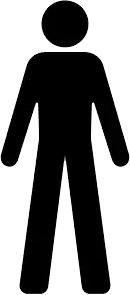 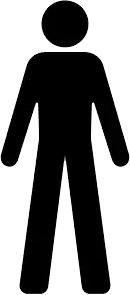 PlaceboN=2
PlaceboN=2
N = 14
N=20
Unblinded, plannedinterim analysis
Day 1
Day 10
Day 1
Day 7
Spinner C, CROI 2021, Abs. 126
Maturation inhibitor GSK’254, Phase IIa treatment-naive patients (2)
Part 1
Part 2
0.5
0.5
0.0
0.0
-0.5
-0.5
Mean (SD) change from baselinein plasma HIV-1 RNA, log10 c/mL
Mean (SD) change from baselinein plasma HIV-1 RNA, log10 c/mL
-1.0
-1.0
GSK’254 40 mg (N=6)
-1.5
-1.5
GSK’254 10 mg (N=6)
GSK’254 80 mg (N=6)
GSK’254 200 mg (N=6)
GSK’254 140 mg (N=6)
-2.0
-2.0
Placebo (N=2)
Placebo (N=2)
-2.5
-2.5
1
2
3-4
5-7
8-10
11
1
2
3-4
5-7
8-10
11
Study days
Study days
Spinner C, CROI 2021, Abs. 126
Maturation inhibitor GSK’254, Phase IIa treatment-naive patients (3)
200-mg group HIV-1 gag genotyping results:Day 8 to end of study
Safety and Tolerability
0.5
0.0
-0.5
-1.0
Plasma HIV-1 RNA change frombaseline, log10 c/mL
-1.5
-2.0
-2.5
200-mg dosing period
-3.0
No resistance
1
2
3
4
5
6
7
8
9
10
11
12
13
14
15
16
17
18
19
20
21
22
A364A/V: Mixed population of amino acids « A » and « V » with partial resistance to GSK’254
Study day
A364V: Full conversion of the mixture and loss of sensitivity to GSK’254
Spinner C, CROI 2021, Abs. 126
mARN vaccine
Macaques
TDF/FTC
PrEP
PREVENIR
ATI trial 
HTI vaccine
Prevention
CAB LA IM
PrEP
Virologic failures
HPTN-083
Yearly
ISL implant
PrEP
Monthly
Oral ISL
PrEP
ANRS PREVENIR Study: Daily or on-demand PrEP in real life
HIV Incidence
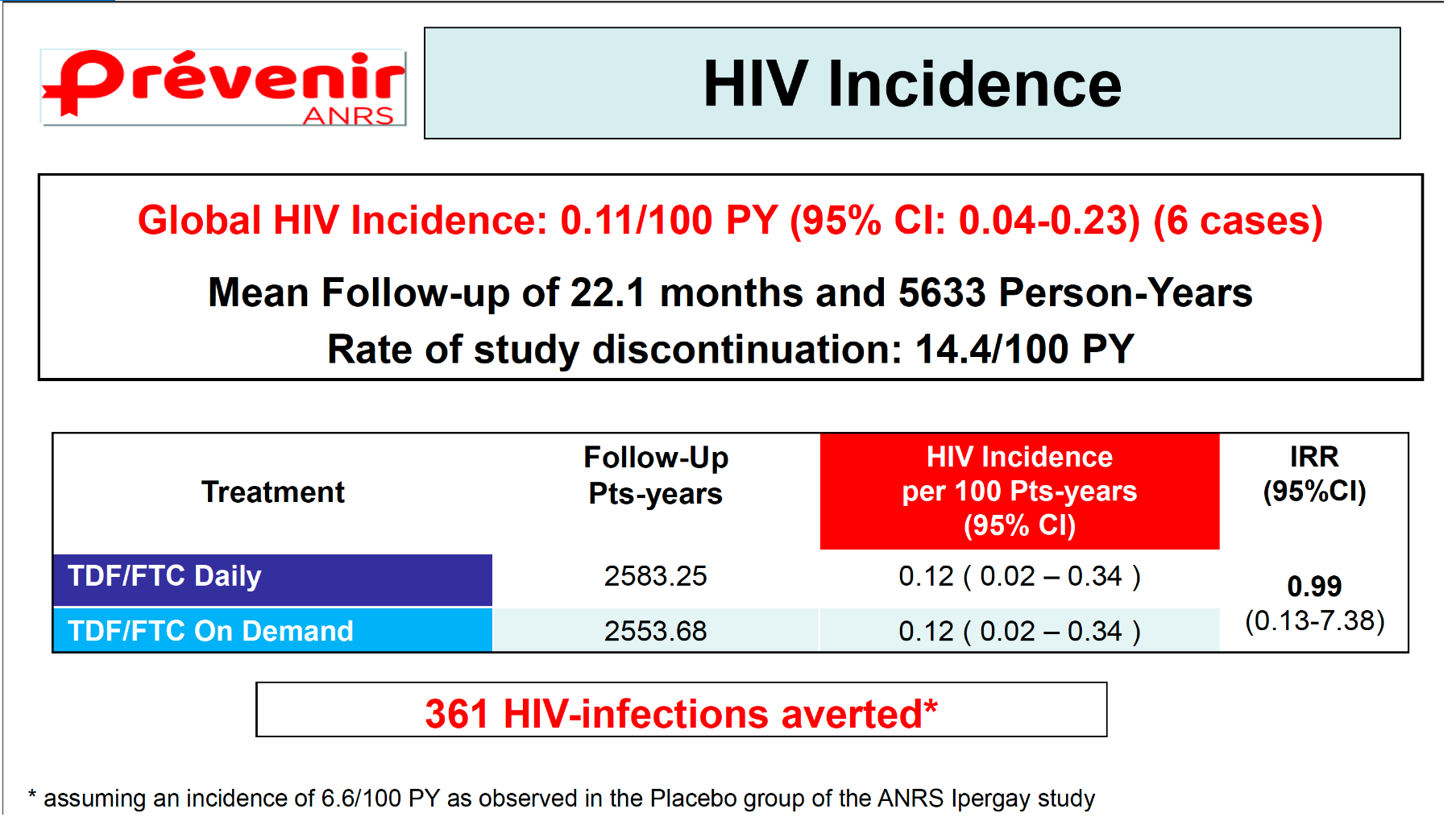 Global HIV Incidence: 0.11/100 PY (95% Cl: 0.04-0.23) (6 cases)
Mean Follow-up of 22.1 months and 5633 Person-Years
Rate of study discontinuation: 14.4/100 PY
361 HIV-infections averted*
* assuming an incidence of 6.6/100 PY as observed in the Placebo group of the ANRS lpergay study
Molina JM, CROI 2021, Abs. 148
HPTN 083 Study: CAB LA IM versus TDF/FTC oral for PrEP – Virologic analyses of failures (1)
Design
TDF/FTC
CAB
STEP 1
STEP 2
STEP 3
CAB
CAB
CAB
Incidence of HIV/100 patient-years
Every day for5 weeks
Every yearfo 1 year
Every 2 months forapproximately 3 years
Weeks 5 and 9
39 infections
1.8
1.22
1.6
1.4
Randomisation1:1
(Every day)
1.2
12 infections
0.0
Every day for5 weeks
Every 2 months forapproximately 3 years
0.37
0.8
Weeks 5 and 9
0.6
0.4
0.2
(Everyday)
3 204 PY
3 187 PY
0.0
CAB pill
CAB(N = 2 241)
TDF/FTC(N = 2 247)
Placebo for CAB pill
CAB injection
TDF/FTC pill
Analyses of cases of HIV infections at baseline and during follow-up
Placebo for CAB injection
TDF/FTC
TDF/FTC
TDF/FTC
Placebo for TDF/FTC pill
TDF/FTC
Marzinke M, CROI 2021, Abs. 153
HPTN 083 Study: CAB LA IM versus TDF/FTC oral for PrEP – Virologic analyses of failures (2)
4 HIV infections documented at baseline in CAB group
WT virus, N=3
Multiresistant virus, N=1 (K65R-M184V for NRTI ; L100I-K103N-P225H for NNRTI)
Emergence of INSTI mutations (E138K + Q148K) in 1 patient (WT at baseline)
INSTI : 
E138K
Q148K
+
+
+
1 660
INSTI : 
E138K
Q148K
+
+
+
4 829
WT
-
+

50 080
WT
-
+

20 760
WT
-
+

700
-
+

204
CAB concentration
CAB Injection 
First HIV positive visit
First site positive visit

Weeks between first HIV positivevisit and first site positive test
Ag/Ab test -
Qualitative RNA Test -
Confirmatory Ab test -
VL (c/mL) -
µg/mL
20 -
Oral CAB
1.33 -
0.664 -
0.166 -
8.6 W
Weeks
BLQ -
I
0
I
1
I
2
I
3
I
4
I
5
I
6
I
7
I
8
I
9
I
10
Marzinke M, CROI 2021, Abs. 153
HPTN 083 Study: CAB LA IM versus TDF/FTC oral for PrEP – Virologic analyses of failures (3)
12 emergent HIV
N=5 with no recent CAB exposure
N=3 during oral « lead-in » phase
N=4 between 2 injections of CAB
2/3 patients with emergent resistance to HIV during oral lead-in
CAB concentration
CAB Injection 
First HIV positive visit
First site positive visit

Weeks between first HIV positivevisit and first site positive test
INI : 
L74I, E138E/K
G140G/S, Q148R
+
+
-
1 373
+
+

IND
INI : 
L74I
Q148R
-
+

2 174
INI :
E138A
Q148R
-
+

ND
-
+

120
-
+

161
-
+

137
-
+

ND
-
-
-
+

ND
-
+


<40
-
-

ND
-
+
-
2 549
Ag/Ab test -
Qualitative RNA test -
Confirmatory Ab test -
VL (c/mL) -
375
< 40
ND
ND
20 -
20 -
5 W
6.7 W
1.33 -
1.33 -
0.664 -
0.664 -
0.166 -
0.166 -
BLQ-
BLQ -
I
0
I
1
I
2
I
3
I
4
I
5
I
6
I
7
I
8
I
9
I
10
I
0
I
5
I
10
I
15
I
20
I
25
I
30
I
35
I
40
I
45
I
50
I
55
Marzinke M, CROI 2021, Abs. 153
Weeks
HPTN 083 Study: CAB LA IM versus TDF/FTC oral for PrEP – Virologic analyses of failures (4)
INNTI : K103N
INI : R263K
+
+
IND
5 510
INNTI :
K103N 
-
+
860
Ag/Ab test -
-
+

ND
-
+

<40
-
+

112
+
+
-
7 160
-
-
-
-
-
-
-
-
Qualitative RNA test -
-
-
-
Confirmatory Ab test -
VL (c/mL) -
20 -
16.7 W
2/4 patients with emergent resistance to HIV between 2 CAB IM
1.33 -
0.664 -
CAB concentration
CAB Injection 
First HIV positive visit
First site positive visit

Weeks between first HIV positivevisit and first site positive test
0.166 -
BLQ -
I
0
I
I
I
5
I
10
I
15
I
20
I
I
25
I
I
30
Weeks
Ag/Ab test -
INI : G140A, Q148R
+
+
+
152 730
Qualitative RNA test -
+
+
+
<40
+
+
+
<40
-
-
-
-
-
-
-
-
-
+

<40
+
+
IND
158
+
+
IND
263
Confirmatory Ab test -
-
-
-
-
VL (c/mL) -
20 -
6.4 W
1.33 -
0.664 -
0.166 -
BLQ -
Marzinke M, CROI 2021, Abs. 153
I
0
I
5
I
10
I
15
I
20
I
25
I
30
I
35
I
40
I
45
I
50
I
55
I
60
I
65
Weeks
ISL: monthly oral PrEP
Interim Observed (Blue) Mean (±SD) ISL-TP overlaid on Population PK Model Simulated (Shaded)
Median (95% Pl) ISL-TP Concentrations Following ISL 60 mg QM
102
101
100
ISL-TP concentration (pmol/106 PBMc cells)
10-1
PK threshold: 0.05 pmol I 106 PBMC cells
10-2
0
4
8
12
16
20
24
28
Time (weeks)
Monthly oral dose of ISL 60 mg is expected to maintain systemic ISL-TP concentrations above the PK threshold (target concentration obtained after 1st dose and maintained)
Patel M , CROI 2021, Abs. 087
ISL implant for yearly PrEP (1)
ISL-TP concentration, pmol/106 PBMC
Study in low-risk
HIV-negative
participants
(8 per dose)

Sub-dermal implant for 12 weeks
48 mg
52 mg
56 mg
100.5
Implantremoval
Implantremoval
Implantremoval
100
Mean profile
Min & Max observation
10-0.5
10-1
PK Threshold: 0.05 pmol/106 cells
10-1.5
10-2
0
2
4
6
8
10
12
14
16
18
20
0
2
4
6
8
10
12
14
16
18
20
0
2
4
6
8
10
12
14
16
18
20
Nominal time (weeks)
Conclusions 
Next-generation radiopaque 56 mg implant ISL-TP concentrations comparable to 62 mg from previous study
Half-life after removal of implant similar to half-life of orally dosed ISL (t1/2 for 56 mg is ~ 198 hr)
Matthews R, CROI 2021, Abs. 088
ISL implant for yearly PrEP (2)
100.5
Projected ISL-TP with2.5th and 97.5th percentiles
100
Mean (SD) Observed ISL-TP Data
10-0.5
ISL – TP Concentration (pmol/million cells)
10-1
PrEP PK Threshold: 0.05 pmol/million cells
10-1.5
10-2
0
12
24
36
48
Time (Weeks)
56 mg implant projected to release adequate ISL-TP (above the PK threshold) for almost all individuals for > 52 weeks
Matthews R, CROI 2021, Abs. 088
ATI trial of HTI vaccines in early treated HIV infection (1)
AELIX-002: Phase 1/2 study to evaluate safety, immunogenicity andefficacy of HTI vaccines in early-treated people living with HIV 
Inclusion criteria
Early-ART with 3-drug regimen < 6 months after documented HIV acquisition
Virological: >1 year pVL undetectable
Immunological: CD4 count > 400 cells/mm3 for 6 months ; Nadir > 200 cells/mm3
Study design
N = 45
(15 Placebo + 30 Vaccine)
N = 42
(15 P + 27 V)
N = 41
(15 P + 26 V)
HIV
DNA.HTI
Placebo
MVA.HTI
Placebo
ChAdOx1.HTI
Placebo
MVA.HTI
Placebo
ARV
ARV
ATI x 2’ wk
I
-4
I
0
I
4
I
8
I
12
I
I
20
I
I
I
32
I
0
I
I
I
12
I
I
I
24
I
I
32
I
+4
I
+12
Weeks
HTI : Hivacat T cell Immunogen ; Modified Vaccinia Ankara (MVA)
Bailon L, CROI 2021, Abs. 161
ATI trial of HTI vaccines in early treated HIV infection (2)
Total proviral
Intact proviral DNA
Vaccine (N=23)
Vaccine (N=26)
Placebo (N=12)
1.5 -
1.5 -
Placebo (N=15)
1.0 -
1.0 -
 15 %
 21 %
0.5 -
0.5 -
 65 %
p = 0.4291
 68 %
p = 0.7892
0.0 -
0.0 -
I
Scr
I
ATI start
I
Scr
I
ATI start
Bailon L, CROI 2021, Abs. 161
ATI trial of HTI vaccines in early treated HIV infection (3)
Specific immune response: (2 fold increase in cellular T response againsttherapeutic vaccine sequences) in 97 % of participants
Participants without need of ART reintroduction
among those without beneficial HLA class I alleles (B2705, B5701,B1517, B1503)
%
Vaccine (N=20)
100 -
Placebo (N=12)
75 -
50 -
8 (40 %) à S22
Δ 32 %
(IC 80 % : 7.6 - 55.7)
25 -
p = 0.1834
1 (8 %)
0 -
I
0
I
2
I
4
I
6
I
8
I
10
I
12
I
14
I
16
I
18
I
20
I
22
I
24
Weeks
Proof of concept, new trial with  combination of HTI + vesatolimod (TLR7 agonist )
Bailon L, CROI 2021, Abs. 161
Env-Gag mRNA vaccine in macaques (1)
mRNA (HIV-1 Env, SIV Gag), 200-400 µg/animal by IM injection
Arm 1 (N=3): Clade-B (WITO Env + Gag), clades A + C boosts (BG505 + DU422 + Gag) + final protein boosts (SOSISP.664 trimers)
Arm 2 (N=4): Clade-B (WITO + Gag), clades A + C boosts (BG505 + DU422 + Gag)
Arm 3 (N=7): naïve controls (added at challenge phase) 
In vivo-titrated SHIV-AD8, 13 weekly low-dose 10 TCID50 by rectal inoculation
Design
WITO Env + Gag(T/F, clade B)
Mixed heterologousEnv + GagBG505 + DU422 (clades A + C)
SHIV_AD8
challenges
JR-FL
WITO
Mixed
mRNA immunization
Protein immunization
Priming
(ΔN276)
AUTBoost 1
AUTBoost 2
HETBoost 1
2
3
4
5
6
7
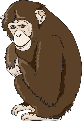 Rectal inoculation
Weeks
0
11
19
27
35
43
47
51
56
60
70
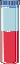 Blood draw
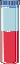 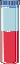 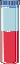 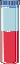 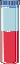 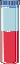 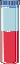 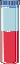 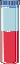 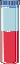 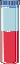 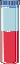 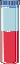 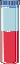 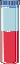 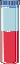 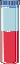 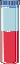 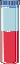 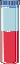 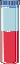 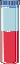 Zhang P, CROI 2021, Abs. 86
Env-Gag mRNA vaccine in macaques (2)
Early induction of autologous neutralising antibodies
At W58, presence of large spectrum heterologous neutralising antibodies
Correlation between protection level and CD4-Binding-Site liaison
Infection free survival
SHIV_AD8
challenges
%
100
Vaccinated
Controls
80
60
40
p = 0.006
20
0
0
20
40
60
80
Day of infection
Zhang P, CROI 2021, Abs. 86
Weight gain
INSTI switch
Diabetes
on INSTI
Comorbidities
Emergent diabetes following INSTI initiation
IBM® MarketScan® database for commercially and Medicaid insured adults
2,836 (2.5 %) events
93 % new-onset diabetes mellitus, 7 % hyperglycemia
January 2007 → June 2018
Hazard ratio (95% confidence interval)
Main analysis
Any INSTI
1.22 (1.13 – 1.32)
111 652 initiated ART
Secondary analysis
Dolutegravir
1.47 (1.31 – 1.65)
Elvitegravir
1.20 (1.06 – 1.34)
34 398 (31 %)INSTI-based regimens
Raltegravir
1.04 (0.92 – 1.17)
0.8
1.0
1.4
37.7 %Raltegravir
35.5 %Elvitegravir
26.8 %Dolutegravir
Adjusted for age, male gender, co-morbidities, gestational diabetes, pancreatitis, pancreas malignancy, Hepatitis B & C, cardiovascular disease, hypoglycemia
O’Halloran J, CROI 2021, Abs. 516
Weight gain after switching to different integrase strand transfer inhibitors (INSTI) (1)
Objective
Evaluate how individual INSTls contribute to weight gain in real-world clinical practice while accounting for TDF-to-TAF switch or prior TDF
Methods
Study design: retrospective observational
Data source: Trio Health HIV Research Network electronic medical records
Eligible
>18 yrs
suppressed at baseline and during study period ( 12 mo)
switched to an INSTI regimen (Jan'15-Jun'19)
with weight measurements at baseline and 12 (+3) mo
Multivariable analyses of gain >3, 5, and 10% (baseline to 12 mo) using log binomial models adjusting for age, gender, race, baseline BMI and CD4, pre-switch and post-switch drug class, individual INSTI (DTG, EVG, BIC), and TDF-to-TAF switch 
Results (1 year follow-up)
Weight gain
EVG: 1.5 kg
BIC: 0.9 kg
DTG: 1.2 kg
RAL: 1.9 kg
% with weight gain ≥ 10 %  
EVG: 8 %
BIC: 6 %
DTG: 10 %
RAL: 7 %
Baseline characteristics
McComsey GA, CROI 2021, Abs. 503
Weight gain after switching to different integrase strand transfer inhibitors (INSTI) (2)
Variable associated with risk of weight gain ≥ 3 % at 12 months
aRR (95CI %)
TDF switch to TAF -
1.22 (1.06 – 1.41) ; p = 0.006
Prior INSTI -
0.77 (0.61 – 0.97) ; p = 0.029
Prior NNRTI vs no prior NNRTI -
0.94 (0.73 – 1.21) ; p = 0.63
Prior Pl vs no prior Pl -
0.9 (0.7 – 1.14) ; p = 0.376
Baseline BMI underweight or normal vs overweight or obese -
1.17 (1.04 – 1.31) ; p = 0.009
Baseline CD4 <200 cells/mm3 -
1.33 (1.02 – 1.73) ; p = 0.036
Baseline CD4 unknown vs CD4 >200 cells/mm3 -
1.04 (0.88 – 1.22) ; p = 0.68
Age <50 -
1.16 (1.03 – 1.3) ; p = 0.012
Black vs white -
1.13 (1 – 1.28) ; p = 0.043
Other race vs white -
0.93 (0.76 – 1.14) ; p = 0.496
Female vs male -
1.11 (0.95 – 1.3) ; p = 0.176
EVG vs BIC -
1.02 (0.87 – 1.2) ; p = 0.793
DTG vs BIC -
1.04 (0.88 – 1.22) ; p = 0.654
*Adjusted for baseline characteristics, prior and current drug class, and
TDF-to-TAF switch vs no TDF-to-TAF
I
0
I
1
I
2
I
3
McComsey GA, CROI 2021, Abs. 503